Paco Peco, chico rico
insultaba como loco a su tío Federico.
TRABALENGUAS INFANTIL
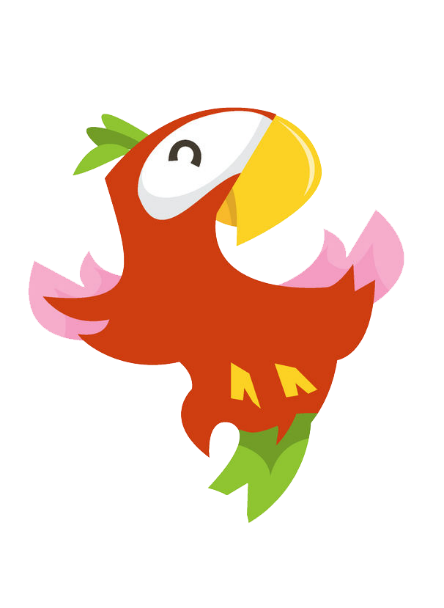 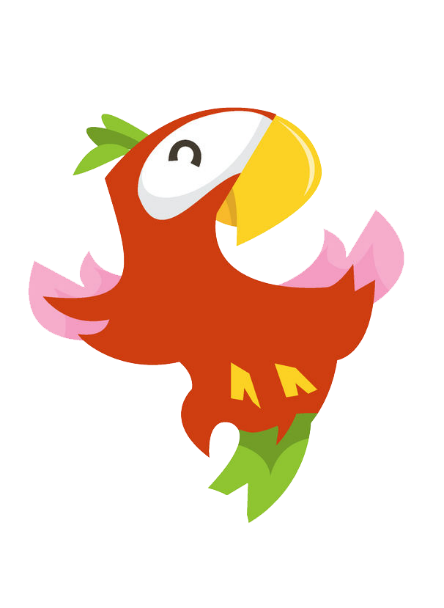 Tacha los loros igual a este
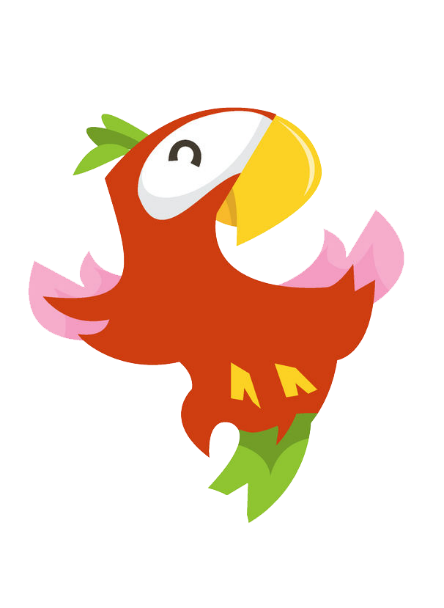 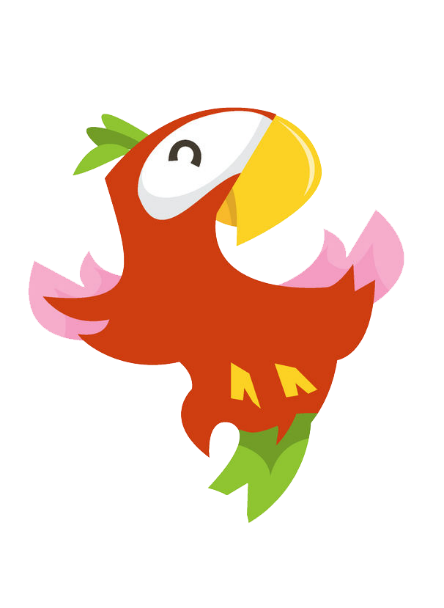 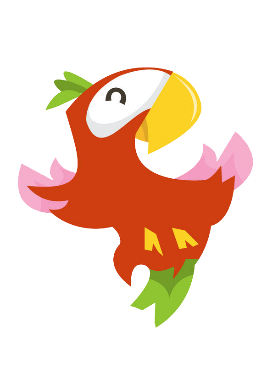 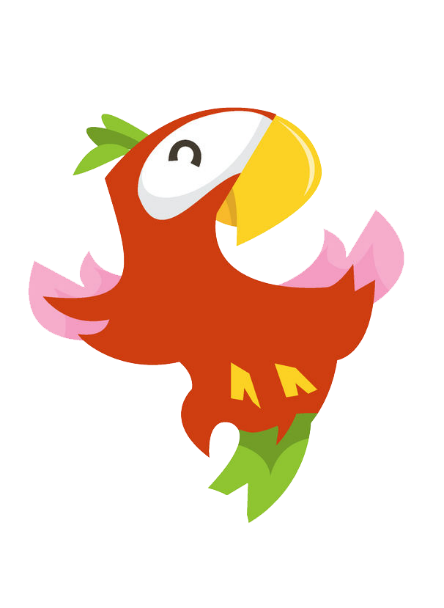 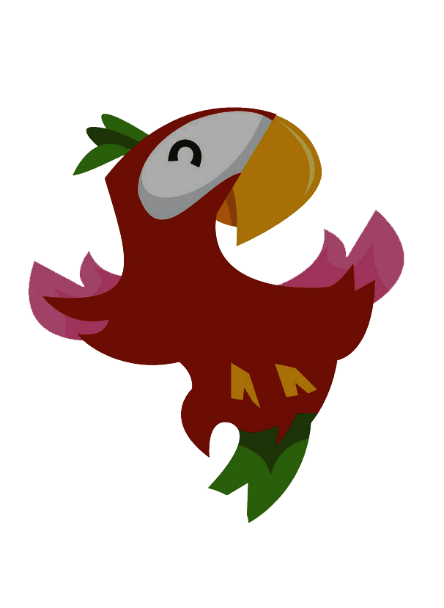 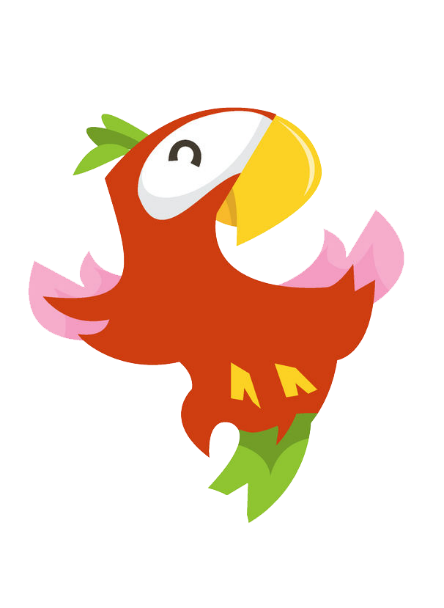 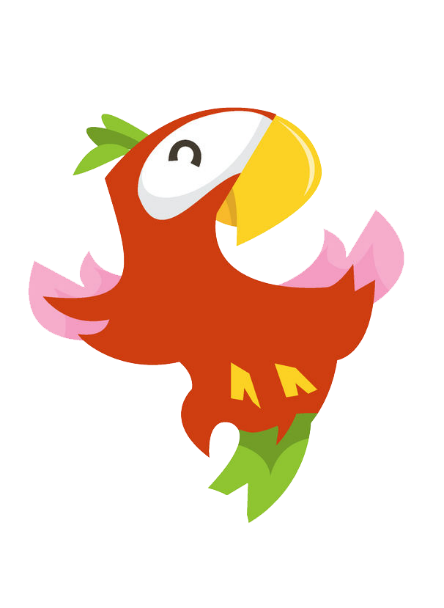 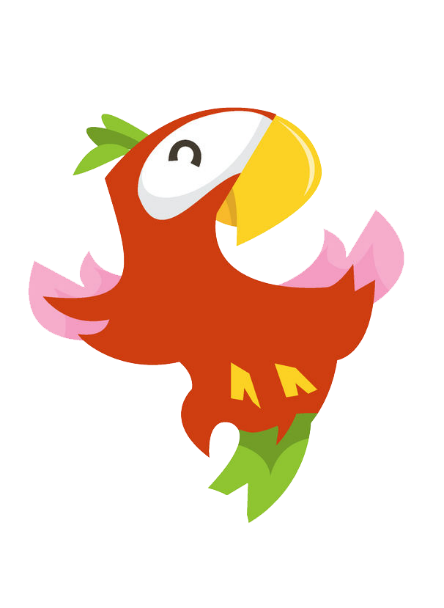 Teresa trajo tizas hechas trizas..
TRABALENGUAS INFANTIL
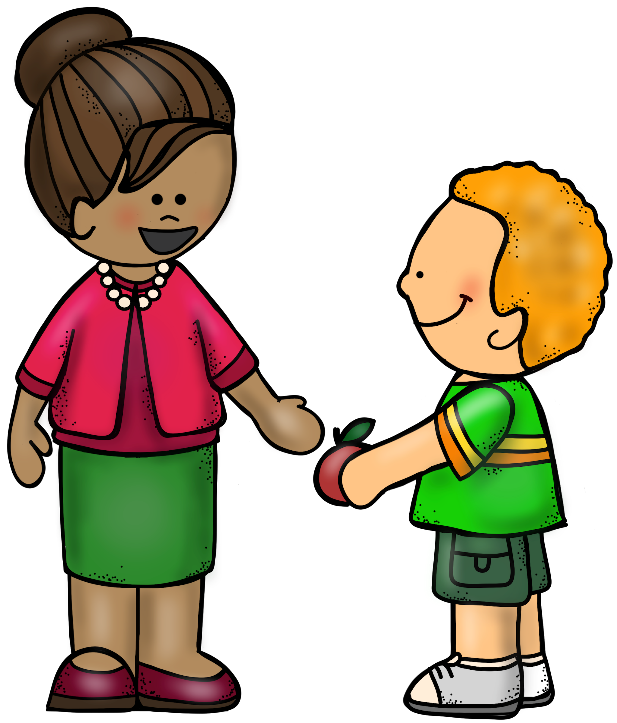 Colorea las tizas así
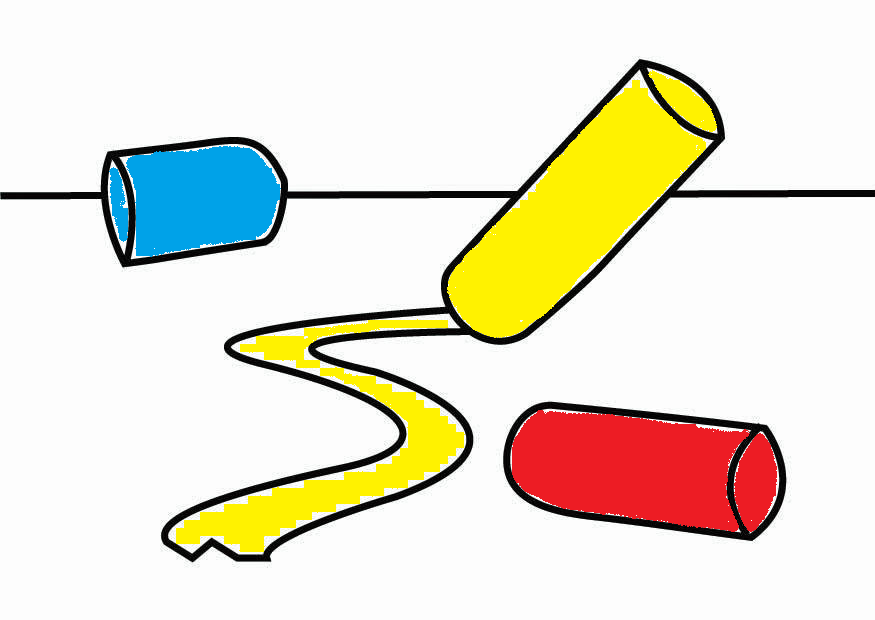 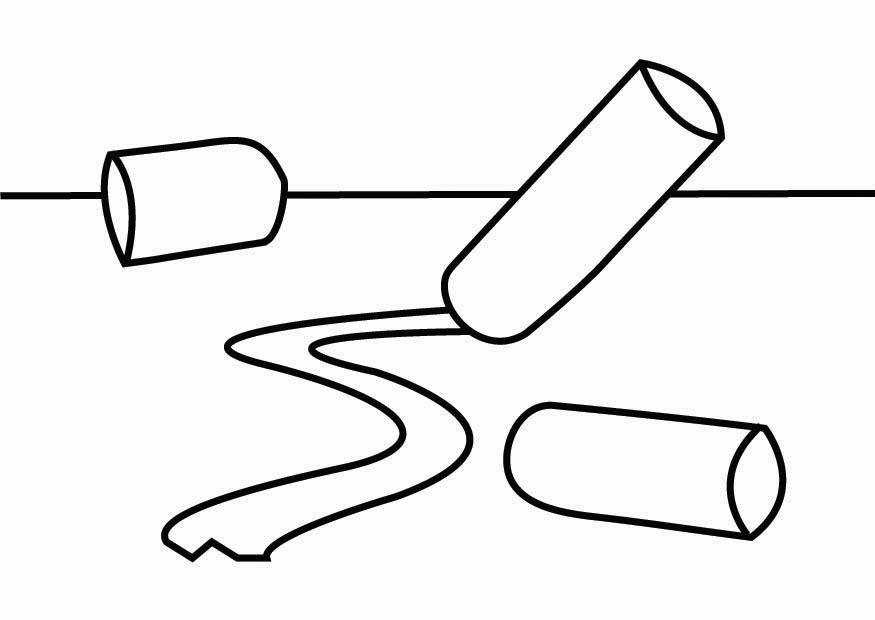 El que poco coco come, poco coco compra.
TRABALENGUAS INFANTIL
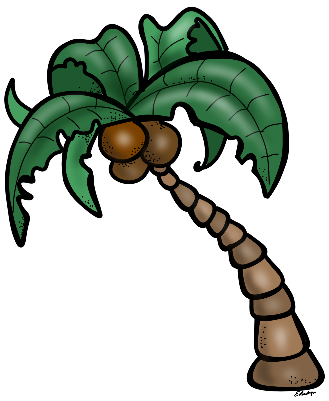 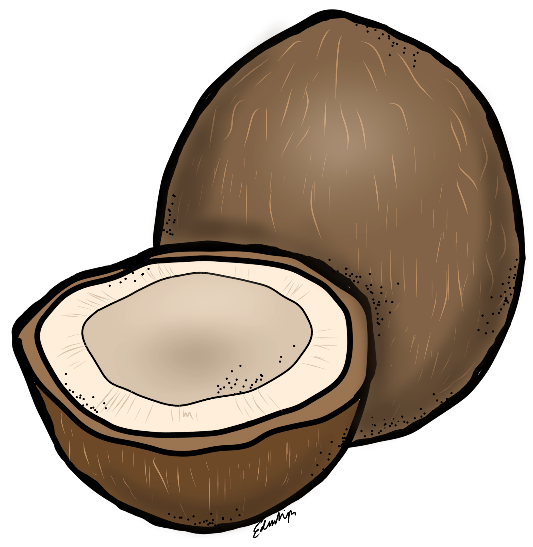 COLOREA EL COCO
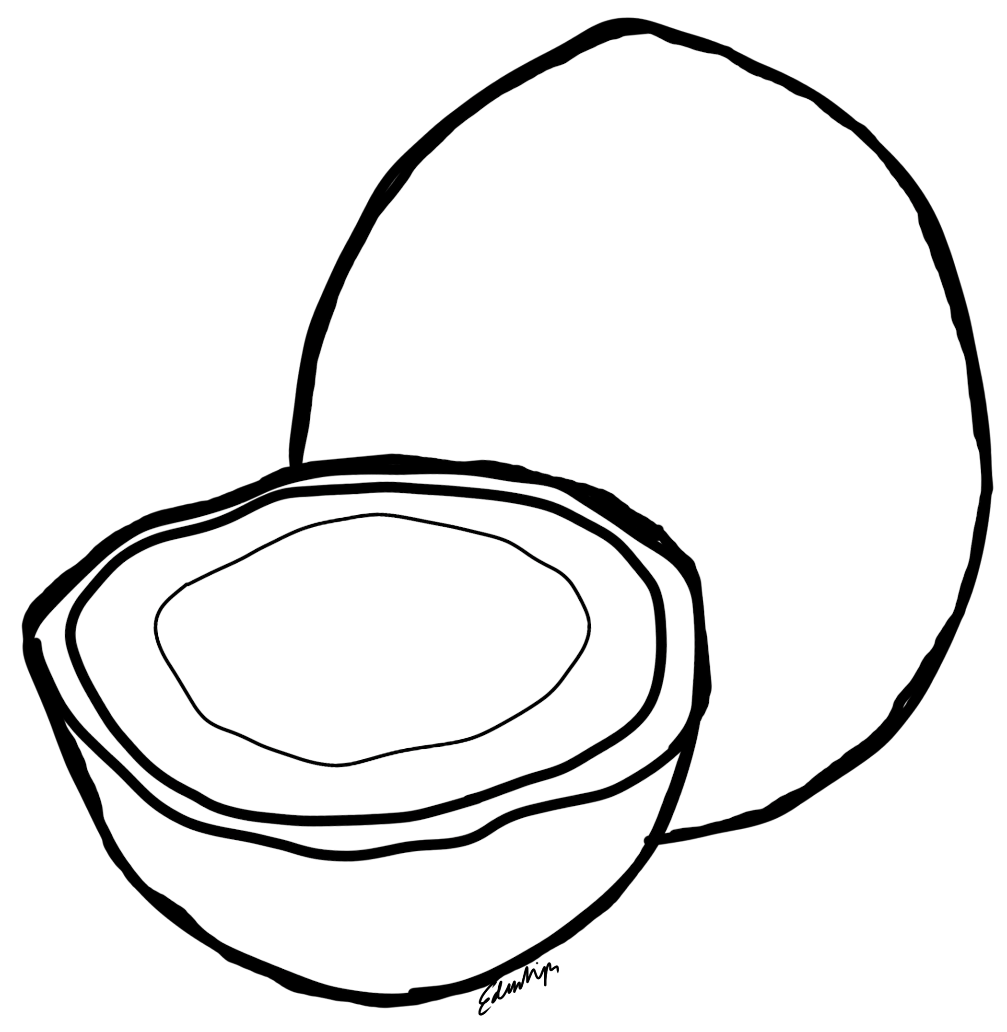 La hormiga
 tiene barriga.
TRABALENGUAS INFANTIL
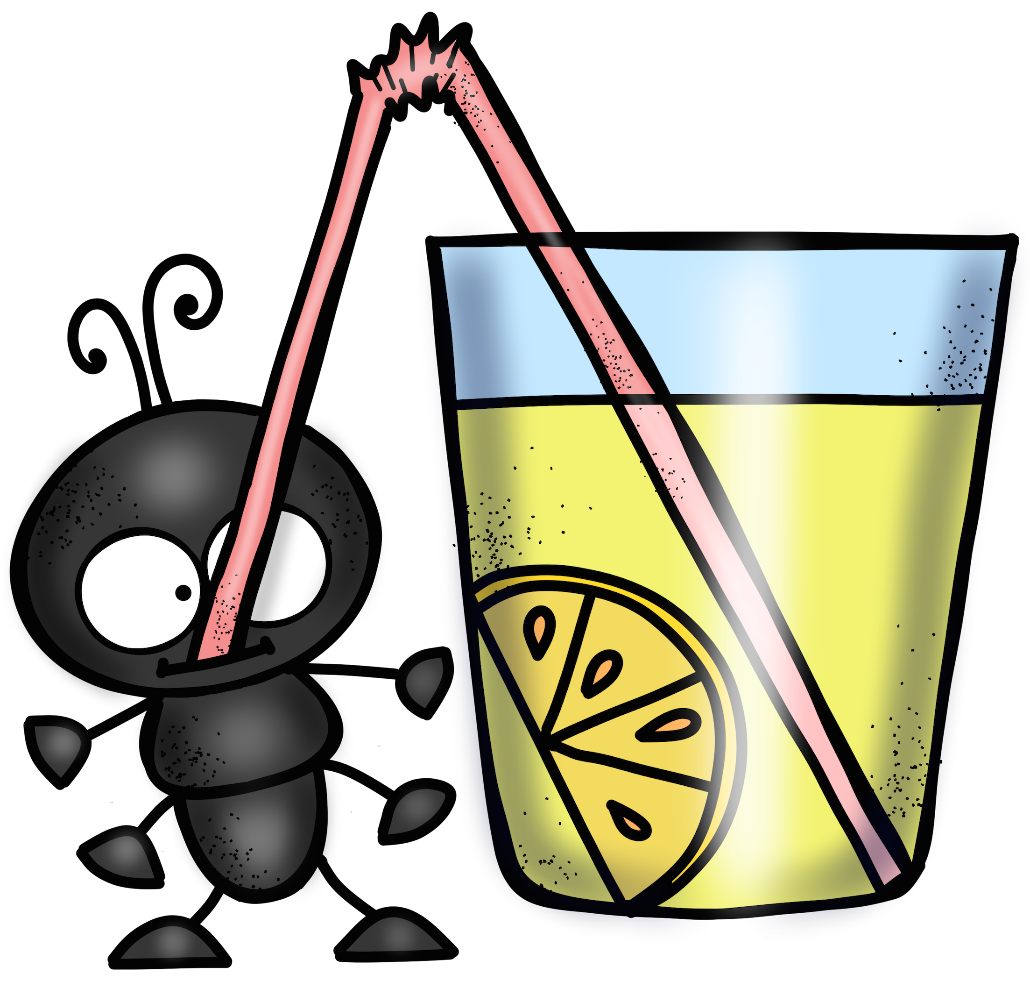 COLOREA LA HORMIGA
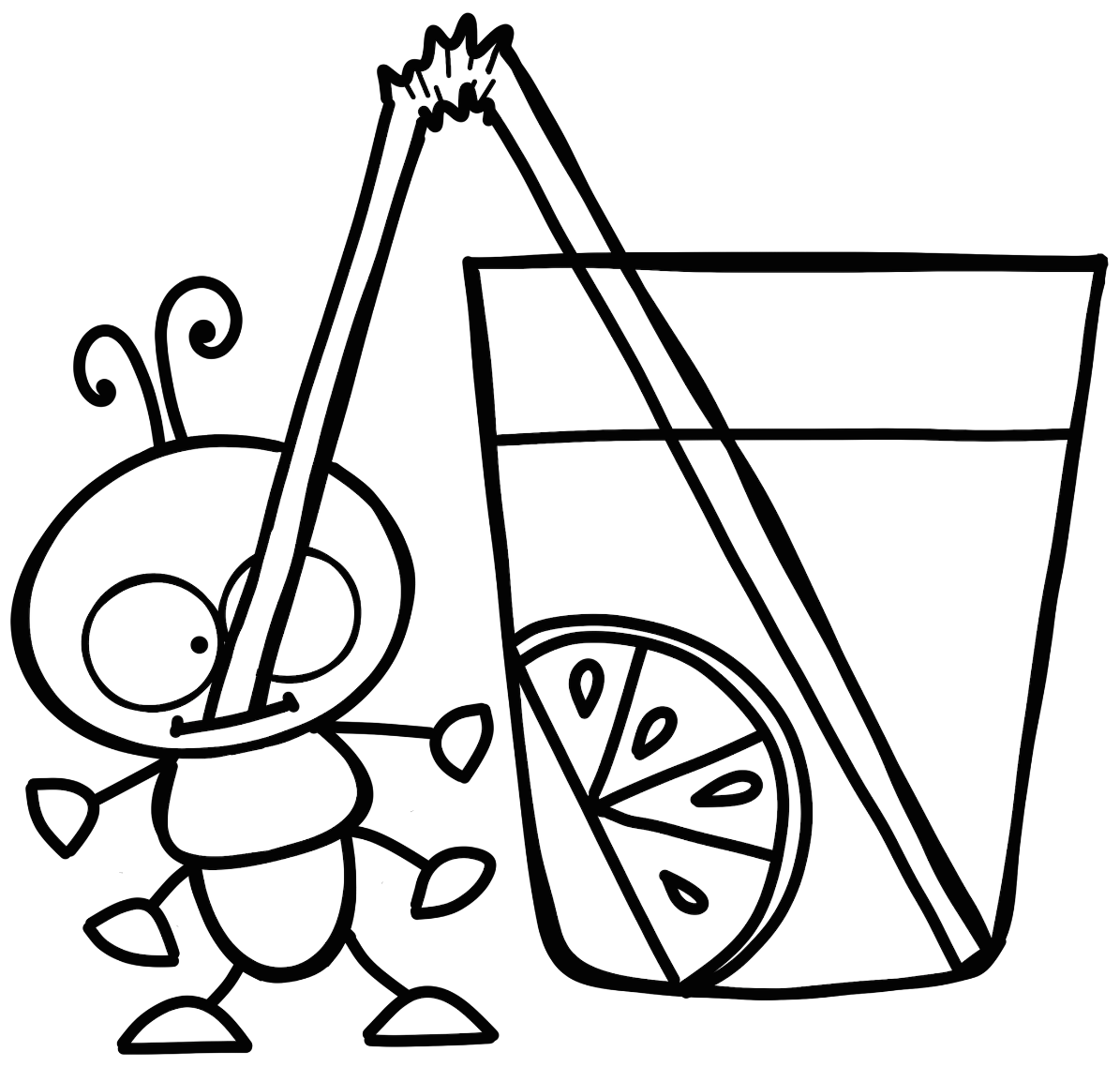 Pedro pica piedras con un pico.
TRABALENGUAS INFANTIL
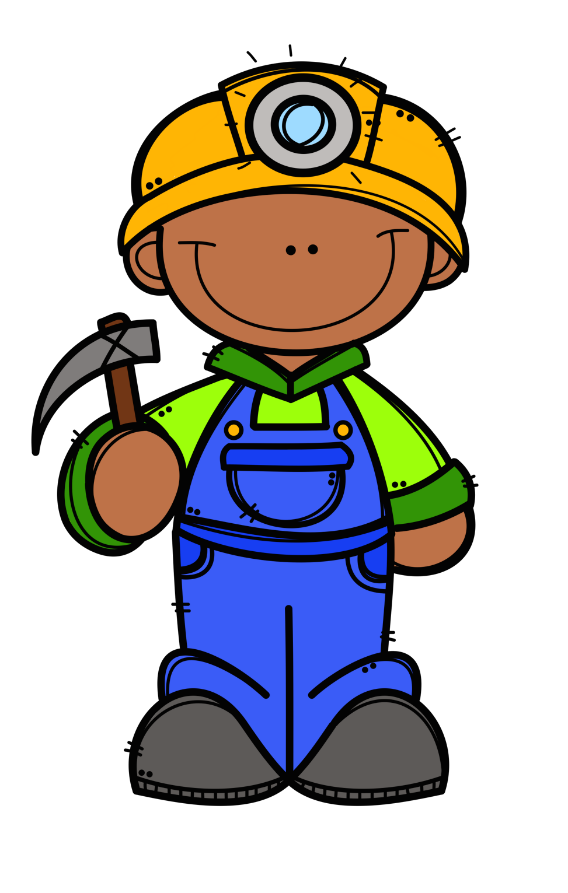 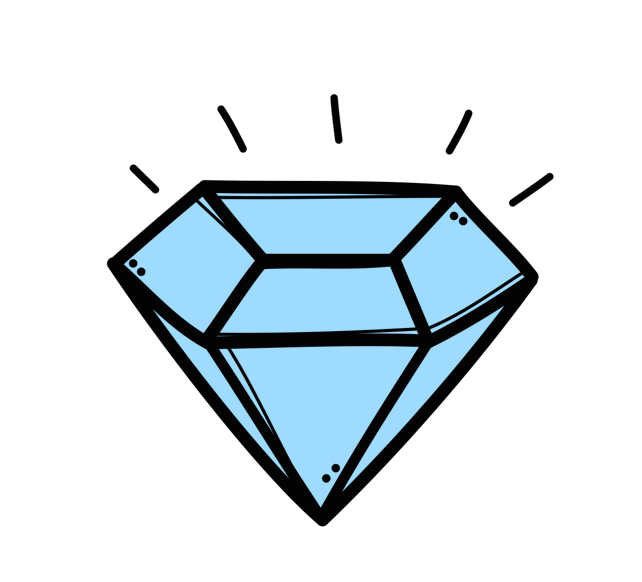 Une las piedras iguales
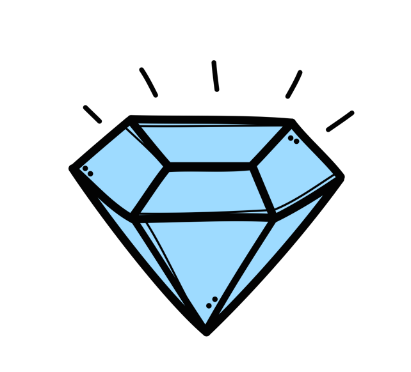 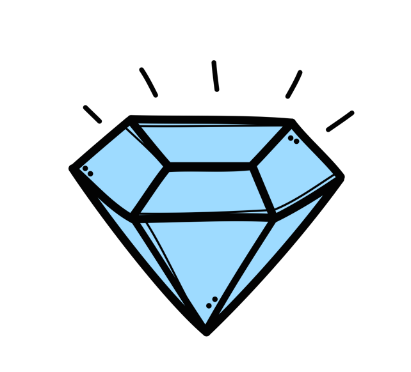 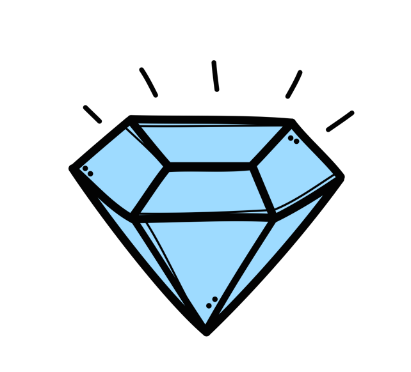 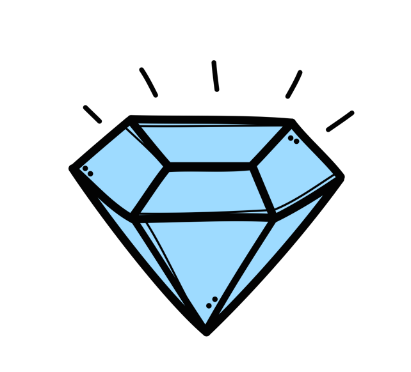 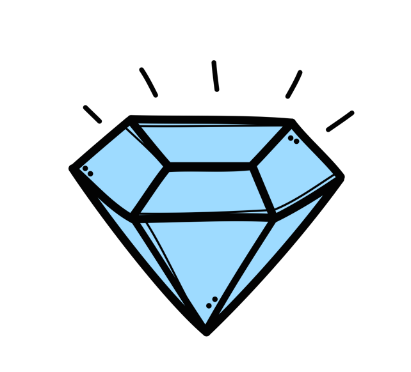 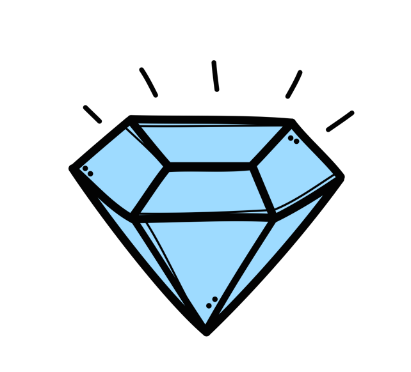 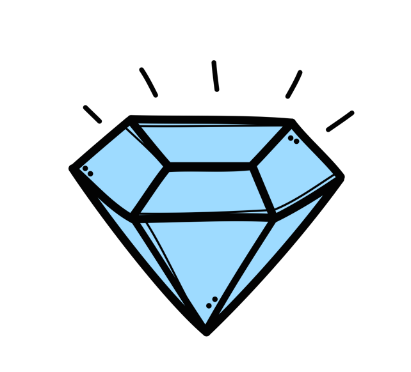 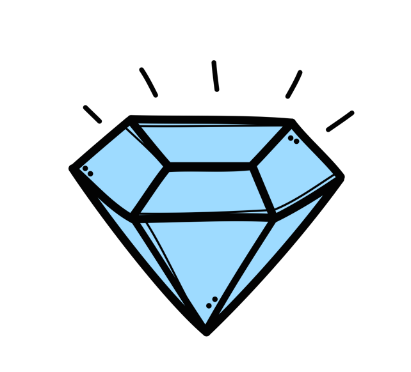 Contigo entro en un tren con trigo.
TRABALENGUAS INFANTIL
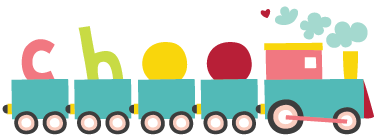 El amor es una locura que solo el cura lo cura.
TRABALENGUAS INFANTIL
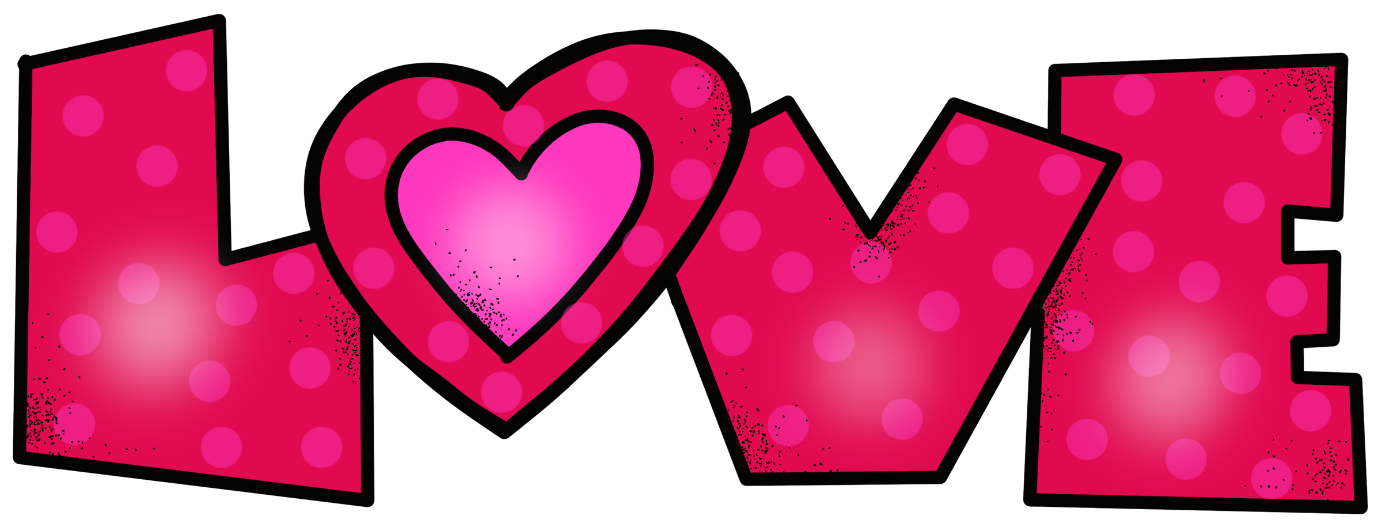 Colorea los tres corazones
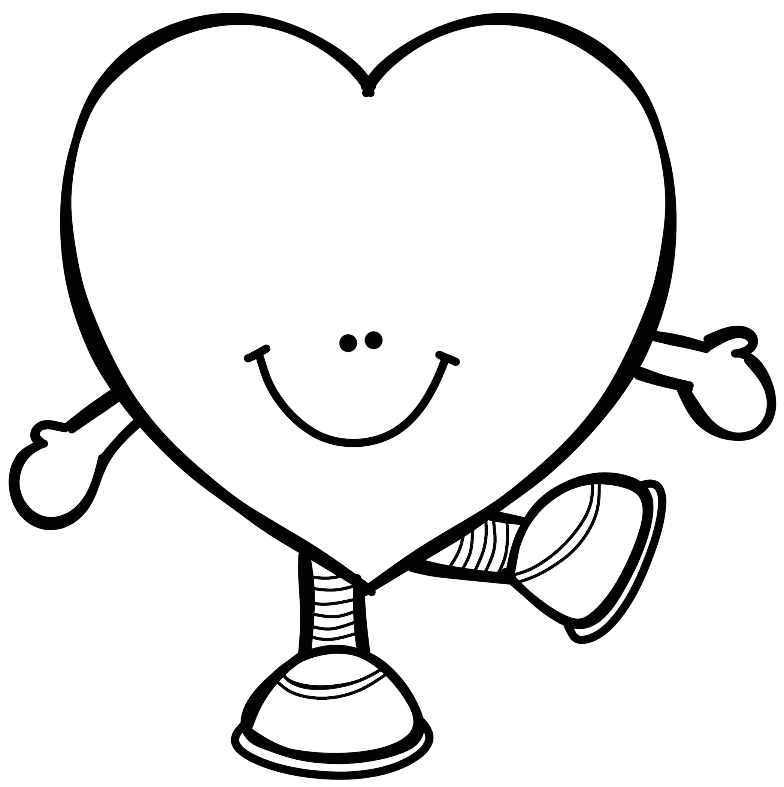 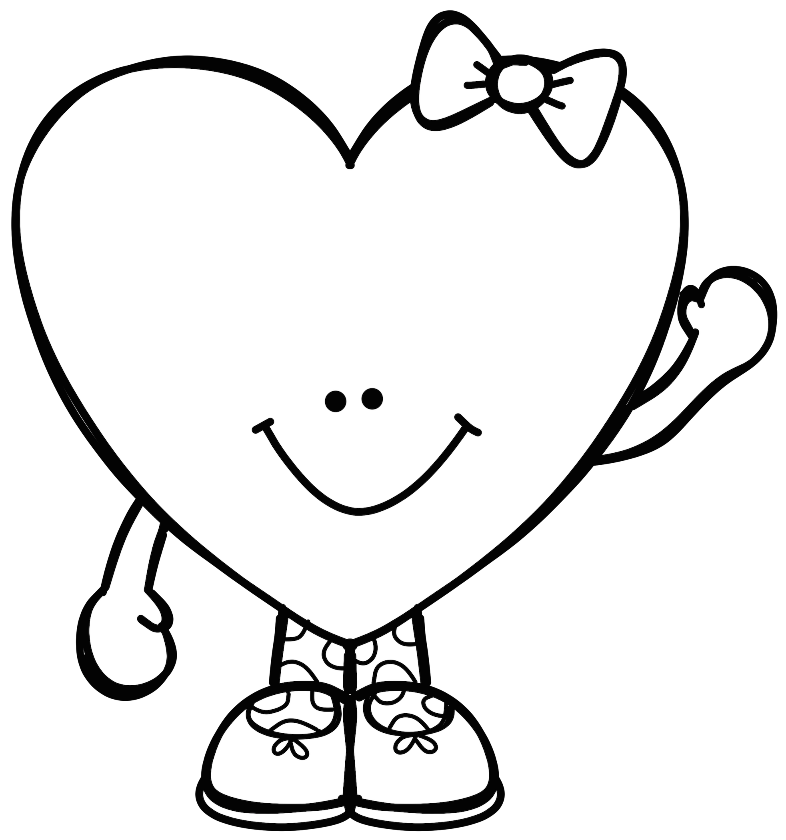 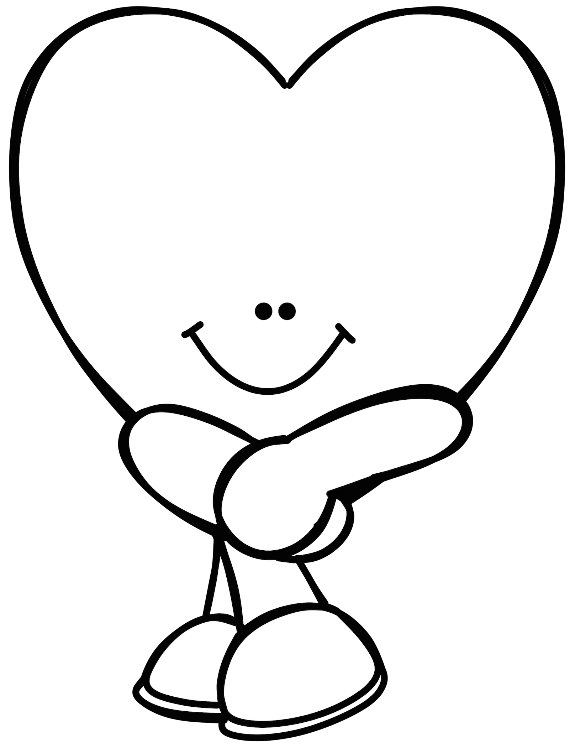